Developing and Validating Instruments: Basic Concepts and Application of PsychometricsSession 1: Introduction to Scale Development and Psychometric Properties
Nasir Mushtaq, MBBS, PhD
Department of Biostatistics and Epidemiology
College of Public Health
Department of Family and Community Medicine
School of Community Medicine
Learning Objectives
Describe basic concepts of classical test theory
Describe different types of validity and reliability
Discuss essential components of scale development
Identify the role of psychometric analysis in scale development
Introduction – Key Terms
Measurement
Instruments/Scales/Measures/ Assessment tools/Tests
Latent Variable/Construct
Psychometrics
Reliability
Validity
Measurement
“Methods used to provide quantitative descriptions of the extent to which individuals manifest or possess specified characteristics”

“Assigning of numbers to individuals in a systematic way as a mean of representing properties of the individuals”

“Measurement consist of rules for assigning symbols to objects so as to represent quantities of attributes numerically or define whether the objects fall in the same or different categories with respect to a given attribute (scaling or classification)”
Latent Variable
Latent variable or construct is a hypothetical variable you want to measure
Not directly observable /objectively measure.
A construct is given an operational definition based on a theory
Measured with the observed variables – responses obtained from the scale items
Scales
Scale
Measurement instrument
Collection of items 
Items – effect indicators
Items of a scale share a common cause – latent variable 
Goal is to quantitatively measure a theoretical construct
X1
X1
X2
M
L
X2
X3
X3
Scale
Index
Scales
Components
Items
List of short statements or questions to measure the latent variable

Response options
Participants indicate the extent to which they agree or disagree with each statement by selecting a response on some rating scale

Scoring
Numeric values assigned to each item response
Overall scale score is calculated
Psychometrics
“The art of imposing measurement and number upon operations of the mind” (Sir Francis Galton, 1879)

“The branch of psychology that deals with the design, administration, and interpretation of quantitative tests for the measurement of psychological variables such as intelligence, aptitude, and personality traits”(The American Heritage Stedman's Medical Dictionary)

“Psychometrics is the construction and validation of measurement instruments and assessing if these instruments are reliable and valid forms of measurement”(Encyclopedia of Behavioral Medicine)
Psychometric Properties
Reliability
Degree to which a scale consistently measure a construct


Validity
Degree to which a scale correctly measure a construct


Reliability is a prerequisite for validity
Classical Test Theory
Classical Test Theory
Evolved in early 1900s from work of Charles Spearman 
	X = T + E

Assumptions
True value of the latent variable in a population of interest follows a normal distribution.
Random error – mean of error scores is zero
Errors are not correlated with one another
Errors are not correlated with true value (score)
Classical Test Theory
Domain sampling theory 

Domain
Population or universe of all possible items measuring a single concept or trait (theoretically infinite)

 Scale – a sample of items from that universe
Classical Test Theory
Parallel test theory/model

CTT is based on the assumption of parallel tests
Items of a scale are parallel
Each item’s relationship to the latent variable is identical to every other item’s relationship
e1
X1
X2
L
e2
e3
X3
Classical Test Theory
Parallel test Assumptions
Adds two more assumptions to the CTT assumptions
Latent variable has same(equal) affect on all items
Equal variance across items

Other Models
Tau-equivalent 
	Individual item error variances are freed to differ from one another
Essentially tau-equivalent model
Item true scores may not be equal across items
Congeneric Model
Reliability
Reliability
Reliability
Test-Retest Reliability (Temporal Stability)
Consistency of scale over time
Scale is administered twice over a period of time to the same group of individuals
Correlation between scores from T1 and T2 are evaluated

Memory (Carry over) effect
True score fluctuation
Reliability
Parallel-Forms (Alternate-Forms) Reliability
Equivalence of two forms of the same test/scale
Two parallel forms of a scale are administered to the same sample
Requirements for parallel forms
Two versions of the scale measure the same construct
Same type of items
Same number of items


Have to create two versions of the scale (Double the effort!)
Reliability
Reliability
Cronbach’s Alpha (Coefficient Alpha)
Most commonly used measure of internal consistency reliability
Calculation slightly complex
Assumptions
Errors are not correlated with one another
Other assumptions of essentially tau-equivalent  model

“Alpha is the proportion of a scale’s total variance that is attributable to a common source”
Reliability
Reliability
Cronbach’s Alpha 			

Total variance of the scale is the sum of all the elements of the covariance matrix.
Variances at the diagonal and covariances off-diagonal
Covariance Matrix
Reliability
Reliability
Cronbach’s Alpha (Coefficient Alpha)
Concerns – violation of assumptions
Statistical tests to calculate alpha are for continuous data (interval scale)
 Most of the scales use likert scale for responses (ordinal data)
Use of ordinal alpha or tetrachoric or polychoric correlations

Assumptions of essentially tau-equivalent model - each item measures the same latent variable on the same scale.
Items with different response options ( 5 for one item and 3 for other)
Reliability
Threats to Reliability

Homogeneity of the sample
Number of items (Length of the scale)
Quality of the items and complex response options
Validity
Validity
Extent to which a scale is truly measuring what it is intended to measure.
Does the scale measure the construct under consideration
Types of Validity
Face Validity
Content Validity
Criterion validity
Concurrent Validity
Predictive Validity
Construct Validity
Face Validity
Superficial assessment of the scale
If the scale looks like  to measure what it claims to measure

Example:
Physical dependence on smokeless tobacco (Tolerance)

I am around smokeless tobacco users much of the time
How many cans/pouches of smokeless tobacco per week do you use?
Content Validity
Extent to which a scale measures its intended content domain
Domain Sampling Theory
An infinite number of items assess a construct
Scale is a sample of these items
Content validity assesses sampling adequacy
Representativeness of the scale for the intended construct

Qualitative evaluation of the scale
Expert panel review
Content Validity
Criterion Validity
Extent to which a scale is related to another scale/ criterion or predictor
Concurrent Validity
Association of the scale under study with an existing scale or criterion measured at the same time
Examples: New anxiety scale – DSM criteria of anxiety disorder
Tobacco dependence scale – Nicotine concentration

Predictive Validity
Ability of a scale to predict an event, attitude, or outcome measured in the future
Examples: Tobacco dependence scale – tobacco cessation
Braden Scale for predicting pressure sore risk - development of pressure ulcers in ICUs
Construct Validity
Extent to which a scale is related to other variables or scales or variables as within the system of theoretical relationships.

Relies on the theoretical framework  used to define the construct
Scale Development
Scale Development
Scale DevelopmentTheoretical Phase
Defining the Construct
Vital but the most difficult step in scale development
Well-defined construct helps in writing good items  and derive hypotheses for validation purposes

Challenges
Mostly constructs are theoretical abstractions
No known objective reality
Defining the Construct
Significance of conceptually developed construct based on theoretical framework
Helps in thinking clearly about the scale contents
Reliable and valid scale

In-depth literature review
Grounding the theory
Review of previous attempts to conceptualize and  examine similar or related constructs
Additional insights from experts and sample of the target population – Concept mapping & Focus group
Defining the Construct
What if there is no theory to guide the investigator?
Still specify conceptual formulation – a tentative theoretical framework to serve as a guide

Other considerations
Specificity vs. generality
Broadly measuring an attribute or specific aspect of a broader phenomenon
If the defined construct is distinct from other constructs

Better to follow an inductive approach (clearly defined construct a priori) than deductive (exploratory) approach
Defining the Construct
Dimensionality of the construct
Specific and narrowly defined (unidimensional) construct vs. multidimensional construct
Example
Tobacco dependence
Four Dimensional Anxiety Scale (FDAS)

How finely the construct to be divided?
Based on empirical and theoretical evidence 
Purpose of the scale
	Research, diagnostic, or classification information
Defining the Construct
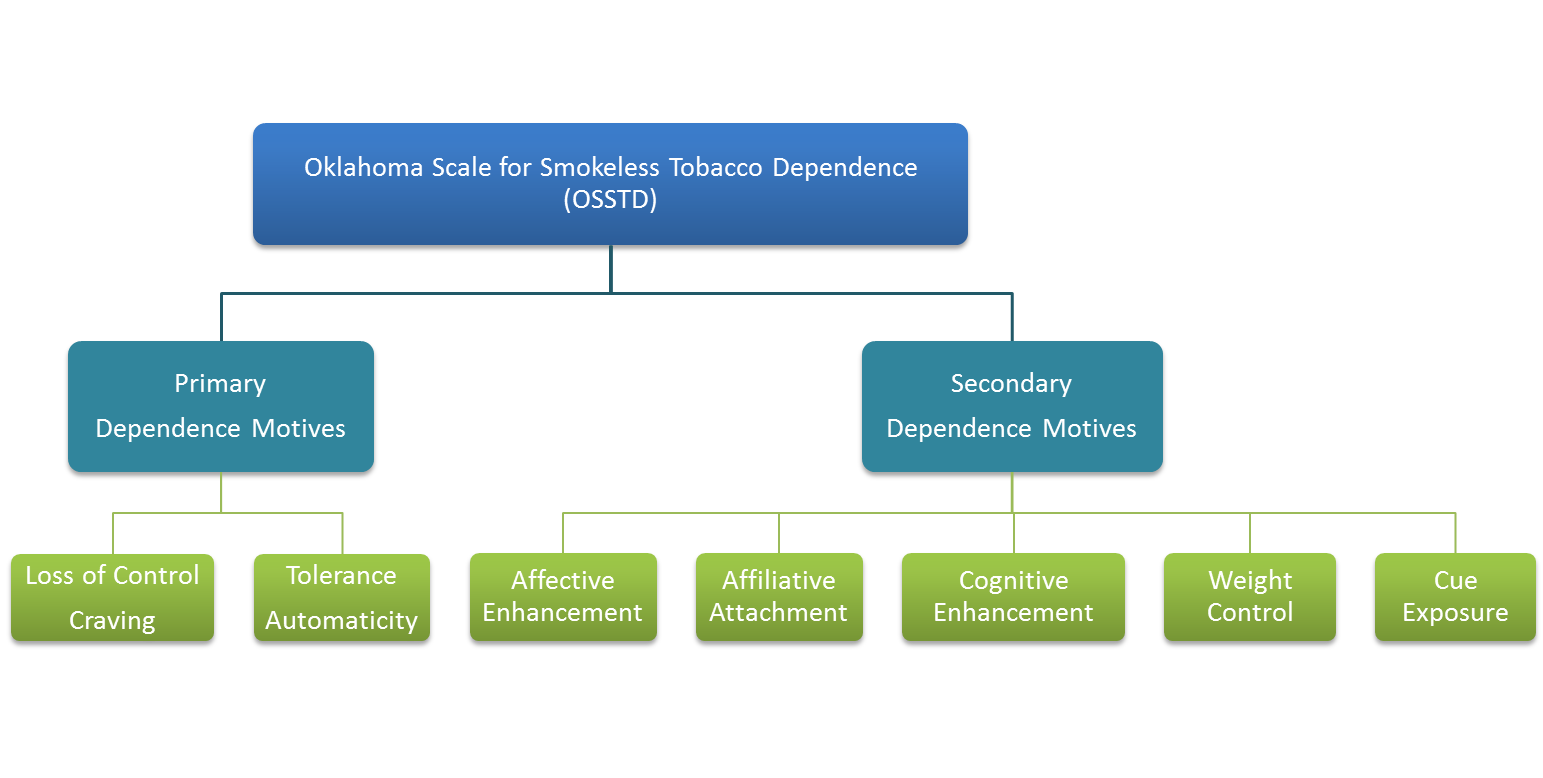 Dimensionality of the construct
Defining the Construct
Dimensionality of the construct
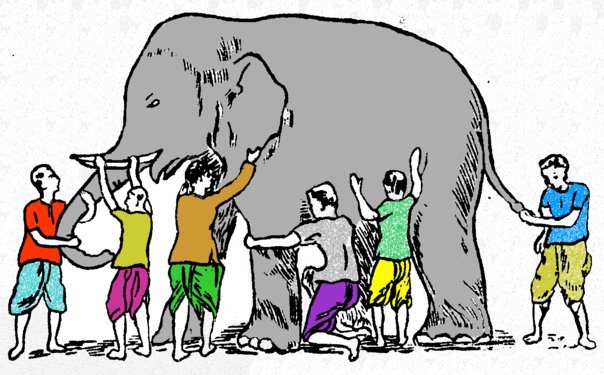 Defining the Construct
Dimensionality of the construct
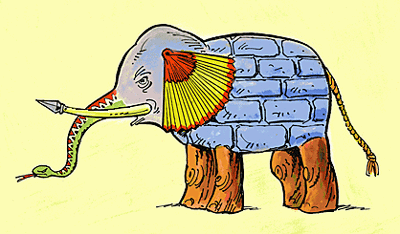 Defining the Construct
Content Domain
“Content domain is the body of knowledge, skills, or abilities being measured or examined by a scale”

Theoretical framework helps in identifying the boundaries of the construct 
Content domain is defined to prevent unintentionally drift into  other domain

Clearly defined content domain is vital for content validity
Development of ST Dependence Scale
Theoretical framework
Affective Enhancement
Preoccupation with use
Cognitive Enhancement
Impulsivity
Dependence
= Core Criteria

= Secondary Criteria

= Related Construct

= Observable Properties (e.g., cost, environmental stressor)
Neuroticism
Priority
Diathesis
Observable
Tolerance
Craving
Withdrawal
Observable 6
Observable 1
Observable 7
Observable 2
Observable 8
Observable 3
Observable 4
Observable 5
Defining the Construct
Reduction of construct definition in scale development
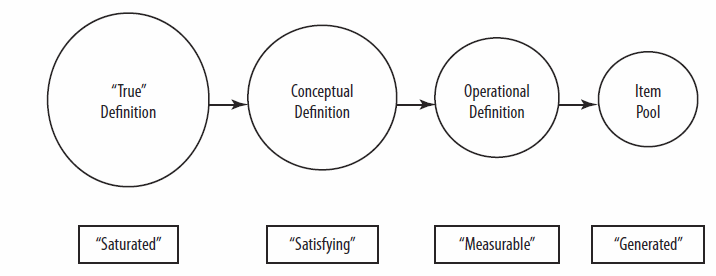 Source: Developing and Validating Rapid Assessment Instrument
Item Pool Generation
Items should reflect the focus of the scale
Items are overt manifestations of a common latent variable/construct that is their cause.
Each item a test, in its own right, of the strength of the latent variable
Specific to the content domain of the construct
Redundancy
Theoretical models of scale development are based on redundancy
At early stage better to be more inclusive
Item Pool Generation
Redundancy
Redundant with respect to the construct
Construct-irrelevant redundancies
Incidental vocabulary and grammatical structure
Similar wording – e.g., several items starting with the same phrase
	Falsely inflate reliability of the scale
Type of construct (specific or multidimensional)
Including more items related to one dimension when a multidimensional construct is considered as unidimensional
Overrepresentation of one dimension --- biased towards that dimension
Clear identification of domain boundaries by defining each dimension of the construct.
Item Pool Generation
Number of items
Domain Sampling Model
Generating items until theoretical saturation is reached

Initial Pool
Cannot specify
3 to 4 times the anticipated number of items in the final scale
Better to have a larger pool – Not too large to easily administer for pilot testing
Item Pool Generation
Basic rules of writing good items
Appropriate reading difficulty level
Avoid too lengthy items
Conciseness not at the cost of meaning/clarity
Avoid colloquialisms, expressions, and jargon

Avoid double barreled questions
Smoking helps me stay focused because it reduces stress
Avoid ambiguous pronoun reference

Avoid the use of negatives to reverse the meaning of an item
Item Pool Generation
Basic rules of writing good items
Polarity of the items
Including both positively and negatively worded items in the scale



Addresses acquiescence or agreement bias
 Confusing for respondents especially for likert type responses and lengthy scales – Such items may perform poorly
Have to perform reverse coding

Style and format of items should be according to the measurement scale
Rating Scales
Guttman Scale  (Cumulative Scale)
Series of items tapping progressively higher levels of an attribute
Respondent endorses a block of adjacent items. Endorsing any specific question in the scale will also endorse  all previous items

Example
	1. Have you ever smoked cigarettes?
	2. Do you currently smoke cigarettes?
	3. Do you smoke cigarettes everyday?
	4. Do you smoke a pack of cigarettes everyday?
Rating Scales
Thurstone’s Differential Scale
Items are differentially responsive to specific levels of the attribute
Constructing the scale
Step 1. Write statements(items) about the attribute from extremely favorable to extremely unfavorable
Step 2. Statements are typed on cards and given to judges
Step 3. Judges rate each item for its favorability on a 11 point scale with regard to the target construct. Each item will have a numerical rating from each judge.




Step 4. Items that cannot be rated for favorability or with high degree of variability are eliminated.
Step 5. Score (weight) assigned to each item based on median and the lowest IQR.
Rating Scales
Scales with equally weighted items
Response categories
AUDIT (6 items about the frequency of alcohol use)


OSSTD (Level of agreement for each item is rated)



NIHSS (Level of Consciousness – Responsiveness item)
0.   Alert; Responsive
Not Alert; Verbally arousable
Not Alert; Only responsive to repeated or strong and painful stimuli
Totally unresponsive; Responds only with reflexes
Rating Scales
Scales with equally weighted items
Response categories
Number of response categories
Increase in number of items – increased variability
Two-item scale with many gradations of response ( 0 to 100 scale) vs. 50-item scale with binary response
Disadvantage: Survey fatigue – reliability may compromise

Respondent’s ability to discriminate meaningfully
Rating Scales
Scales with equally weighted items
Response categories
Wording and placement of response options
Odds or even numbers (neither format is superior)
Strongly Agree, Agree, Neither agree nor disagree, Disagree, Strongly Disagree
Strongly Agree, Agree, Disagree, Strongly Disagree
Depends on the attribute, item, type of the response option
Odd number
Includes a central neutral response
Bipolar response options
Permits equivocation (neither agree nor disagree or neutral) or uncertainty (not sure)
Even numbers
No neutral point – forced choice
Rating Scales
Likert Scale
Most common scale
Response categories
Assumption: Equal interval of response continuum
Common Categories: Agreement, Evaluation, Frequency

Number of response categories
Items using likert scale are statements
Intensity of these statements
Very mild statements ---- stronger response
Very strong statements ---- milder response
Rating Scales
Binary scale

Dichotomous options
Easy to complete --- less survey burden
Less variability
More items are required for scale variability
Expert Panel Review
Expert panel
Subject-matter experts (at least two)
Individuals from target population
Psychometricians
Process
Provide definition of construct
Items with response options and instructions
Evaluate items and rate for clarity and relevance
Feedback about additional ways of tapping the construct
Final decision ---- investigators
Scale DevelopmentSurvey Research Phase
Questionnaire Development
Instructions about completing the scale







Inclusion of validation items
Format - Paper or web-based
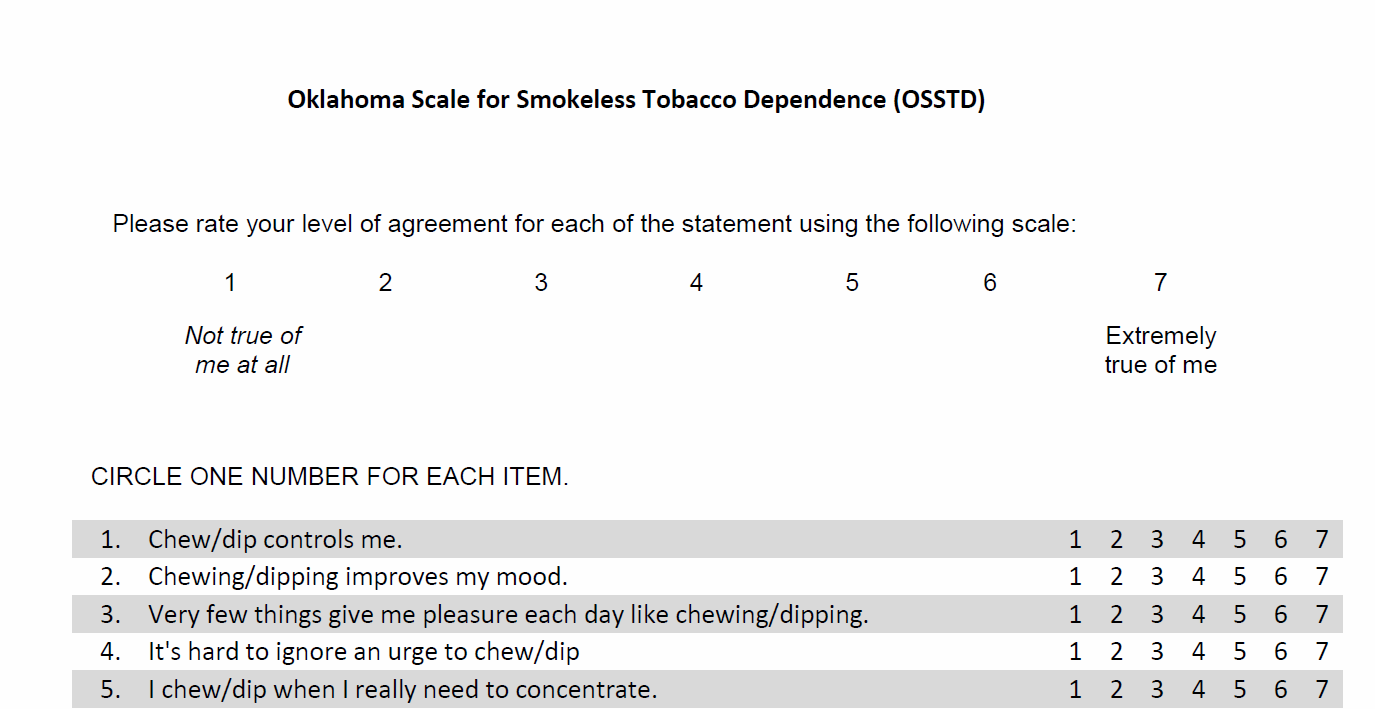 Pilot Testing
Sample
Composition
Population of interest - Representative of the ultimate population for which scale is intended
Sample homogeneity
Sampling
Preferably - Probability sample
  Acceptable - Purposive or convenience sample 
Sample size 100 to  >300
Also depend on number of items (item pool vs. extracted)
 Smaller sample size 	 1. Unstable covariation
		 2. Potentially nonrepresentativeness
Scale DevelopmentEvaluation Phase
Item Analysis
Most important step – least complex statistical tests
Item-total / Item-scale correlation
Uncorrected item-scale correlation
Corrected item-correlation
Item Variance
Negligible variance vs. Excessively high variance
Item means
Extreme mean scores
Floor and Ceiling effects (Extreme mean & Low variance)
Extreme mean or low variance  low inter-item correlation
Item Analysis
Item retention criteria

Highest correlation
Predefined number of items
Items with the highest correlation coefficient  are retained

Cut-off point
Criterion based on the magnitude of correlation coefficient

Impact of number of items and magnitude of correlation coefficient on internal consistency of the scale
Item Analysis
Reliability Coefficient
Evaluation of the item-retention
Criteria used for item-selection effect Coefficient alpha
Item-total correlation, inter-item correlation, variability
Confirm the internal consistency of the scale
Alpha values (subjective)
Acceptable lower bound = 0.70 
Good = 0.70 to 0.80
Very good = 0.80 – 0.90
Excellent = 0.90 – 0.95
More than 0.95 – Suggestive of redundancy 
During the scale development phase better to aim for higher alpha
Item Analysis
Effect of number of items on coefficient alpha
Item Analysis
Item-selection example
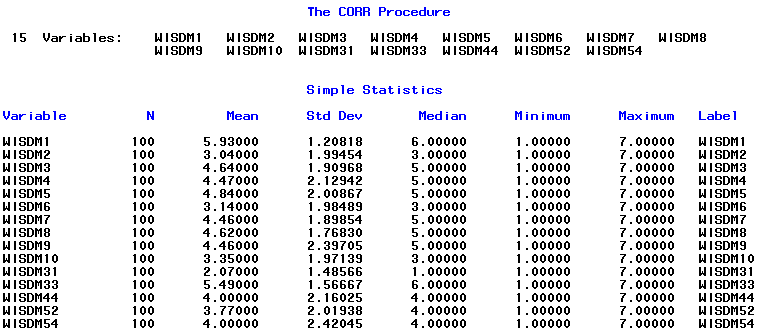 Item Analysis
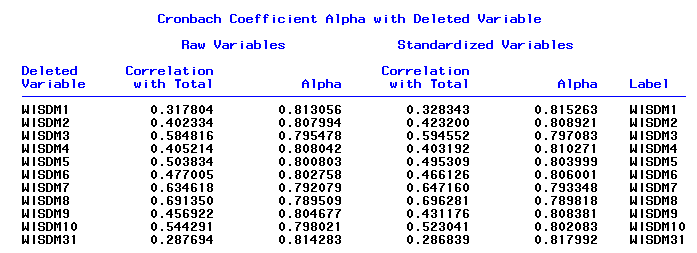 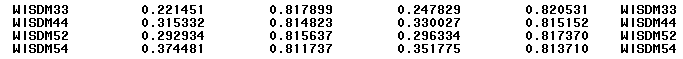 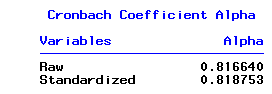 Item Analysis
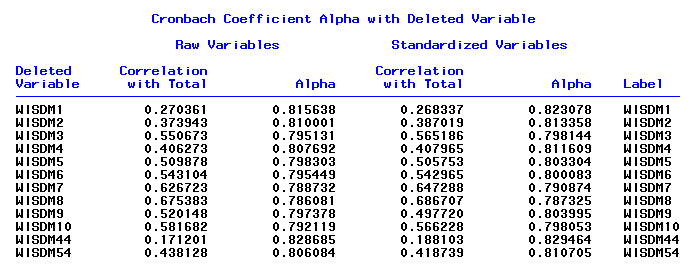 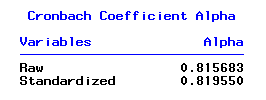 Item Analysis
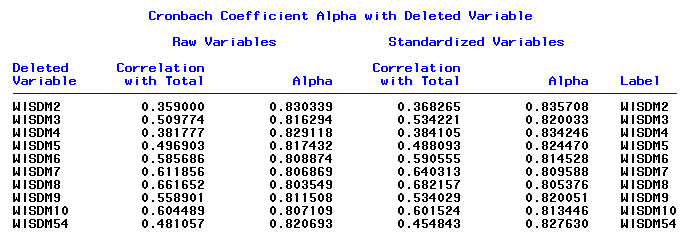 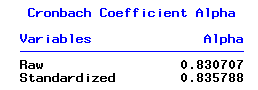 Item Analysis
Item selection – External Criteria

Retain or drop items based on their relation with other scale or variable

Helps in reducing bias
E.g., Social desirability bias
Scale Length Optimization
Based on the construct

Shorter scale – less survey burden
Longer scale – more reliable
Issues in Scale Development
Sufficient internal consistency is not achieved
Evaluate construct definition – vaguely defined or too broad
A multidimensional construct wrongly considered as a unidimensional and scale items  tap into different aspects of the construct
Redefine the construct and develop subscales

A unidimensional construct considered as a multidimensional and the assumed dimensions are not related
Redefine the construct and write items related to the construct

Low alpha - Include additional items
Issues in Scale Development
Issues in Scale Development
Inter-Item and Item-to-Criterion Paradox
Multidimensional construct
Highly homogeneous scale items
High inter-item correlations
Total score may not relate well to the criterion

Heterogeneous scale items
Low inter-item correlations 
Total score is likely to relate well to the criterion

Reliability at the cost of content validity
Scale Evaluation
Psychometric properties

Reliability
Validity
Structure model 
Dimensionality
References
Abell, N., Springer, D. W., & Kamata, A. (2009). Developing and validating rapid assessment instruments. Oxford ; New York: Oxford University Press.
DeVellis, R. F. (2017). Scale development : theory and applications (Fourth edition). Los Angeles: SAGE.
Dimitrov, D. M. (2012). Statistical methods for validation of assessment scale data in counseling and related fields. Alexandria, VA: American Counseling Association.
Nunnally, J. C., & Bernstein, I. H. (1994). Psychometric theory (Third Edition). New York: McGraw-Hill.
Shultz, K. S., Whitney, D. J., & Zickar, M. J. (2014). Measurement theory in action : case studies and exercises (Second Edition). New York: Routledge.
Spector, P. E. (1992). Summated Rating Scale Construction: An Introduction (Second Edition): SAGE Publications.